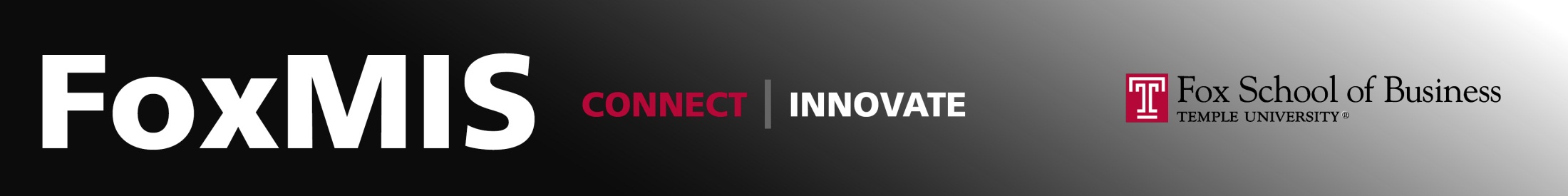 MIS2502:Data AnalyticsIntroduction to Advanced Analytics and R
Introduction to R and RStudio
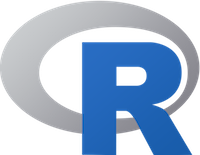 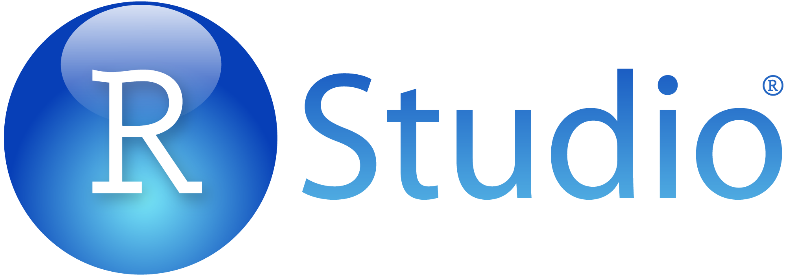 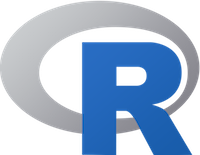 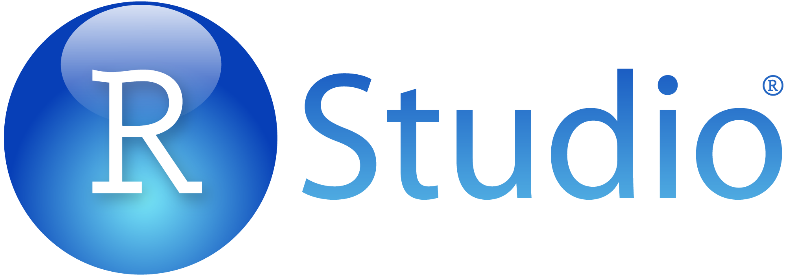 Integrated Development Environment for R
Nicer interface that makes R easier to use
Requires R to run
Software development platform and language
Open source
Many, many, many statistical add-on “packages” that perform data analysis
The Basics: Calculations and Variables
R will do math for you
R has variables
<- and = do the same thing
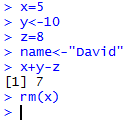 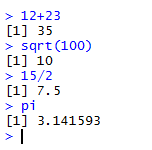 rm() removes the variable from memory
Type commands into R and it will give you an answer
x, y, and z are objects that can be manipulated
Arrays of values
Called a vector or collection
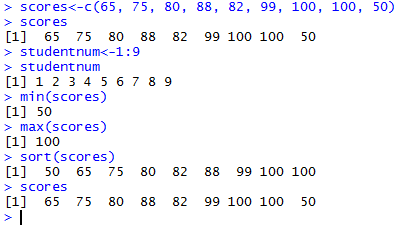 c(), min(), max(), and sort() are functions

functions accept parameters and return a value

note that sort() puts the scores in order but doesn’t change the original collection
Simple statistics with R
You can get descriptive statistics from a collection
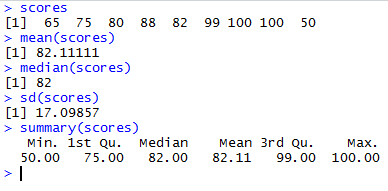 Reading from a file
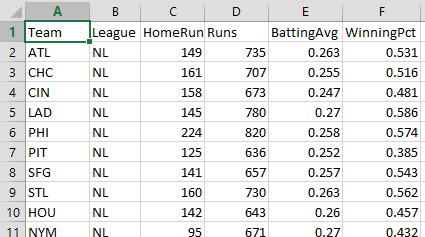 Usually you won’t type in data manually, you’ll get it from a file
Example: 2009 Baseball Statisticshttp://www2.stetson.edu/~jrasp/data.htm
reads data from CSV file and creates collections using the headers and the data
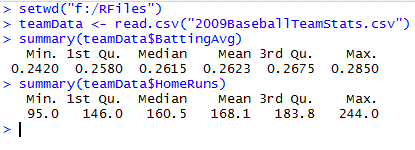 reference a collection usingdatasetname$variablename
Looking for differences across groups:The setup
We want to know if National League (NL) teams scored more runs than American League (AL) Teams 
And if that difference is statistically significant
To do this, we need a package (add-on) that will do this analysis
In this case, it’s the “psych” package
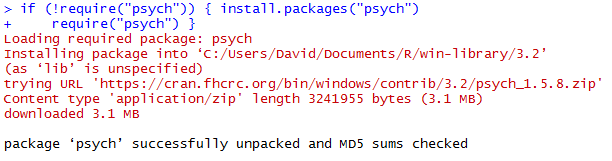 Downloads and installs the package (once per R installation)
Looking for differences across groups: The analysis
Descriptive statistics, broken up by group (League)
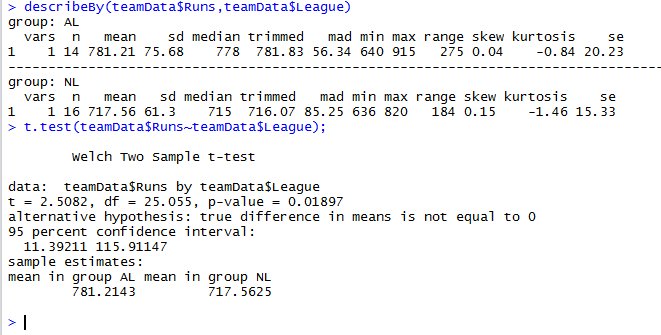 Results of t-test for differences in Runs by League)
Plotting data
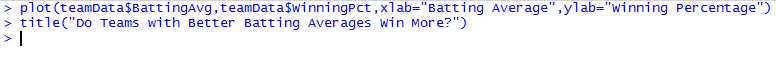 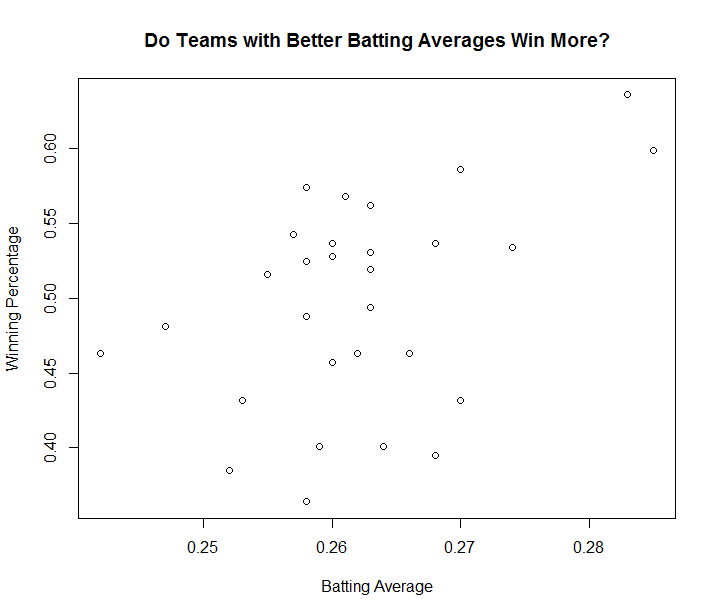 plot()
first parameter – x data values
second parameter – y data values
xlab parameter – label for x axis
ylab parameter – label for y axis

title()
sets title for chart
Drawing a regression (trend) line
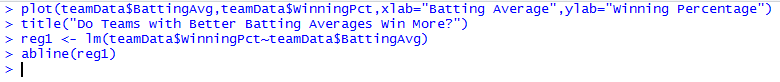 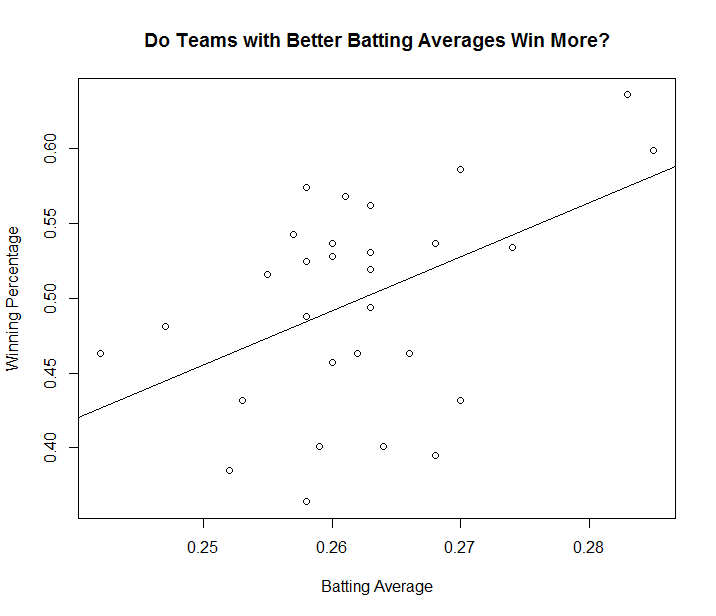 Calculates the regression line (lm())
And plots the line (abline())
But is the correlation statistically significant?
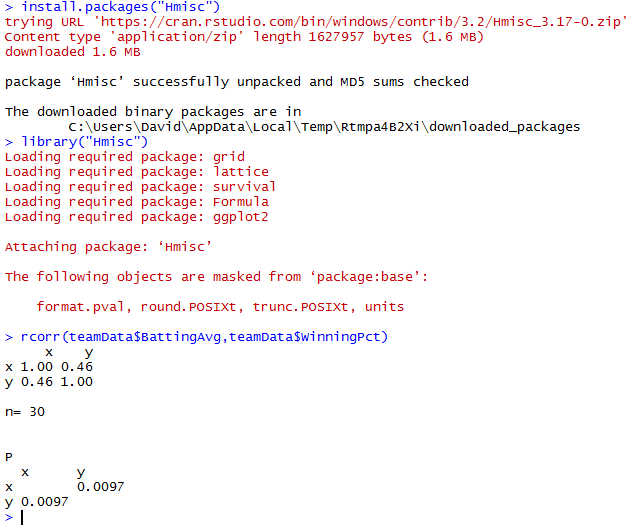 So we can say:
“Teams with a better overall batting average tend to have a better winning percentage.”
“medium” strength correlation
strongly statistically significant
Running this analysis as a script
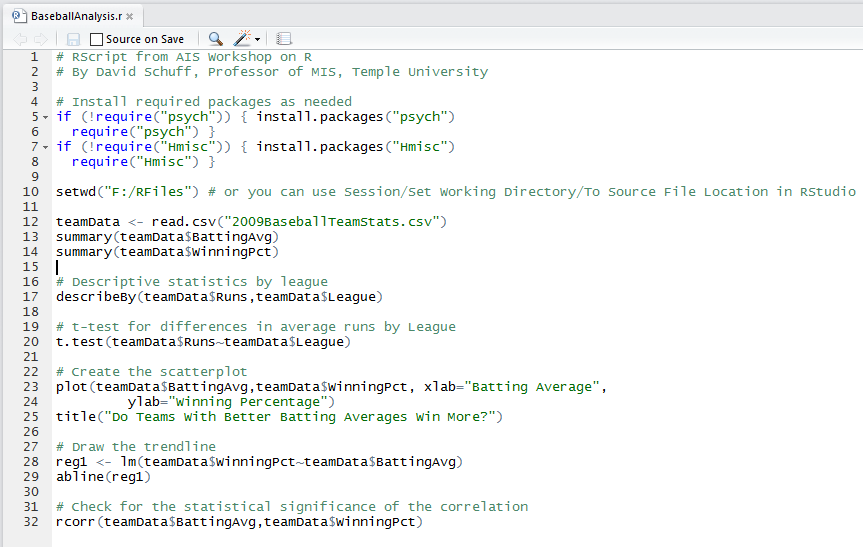 Commands can be entered one at a time, but usually they are all put into a single file that can be saved and run over and over again.
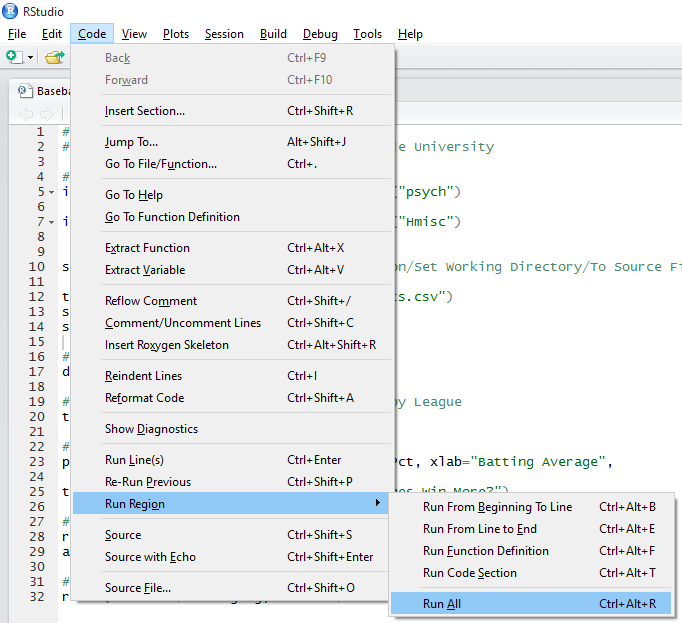 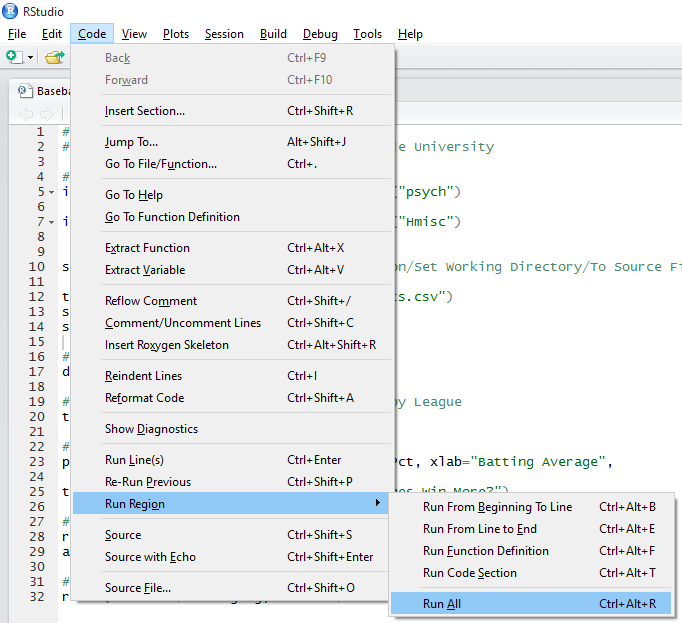